Infographic Gears for PowerPoint
Lorem Ipsum
Lorem Ipsum
Lorem Ipsum
Lorem Ipsum
Lorem Ipsum
Lorem ipsum dolor sit amet, nibh est. A magna maecenas, uam magna nec quis, lorem nunc. Suspendise vive rra sodales mauris, cras pharetra proin egestas arcu erat dolor, at amet.
Lorem ipsum dolor sit amet, nibh est. A magna maecenas, uam magna nec quis, lorem nunc. Suspendise vive rra sodales mauris, cras pharetra proin egestas arcu erat dolor, at amet.
Lorem ipsum dolor sit amet, nibh est. A magna maecenas, uam magna nec quis, lorem nunc. Suspendise vive rra sodales mauris, cras pharetra proin egestas arcu erat dolor, at amet.
Lorem ipsum dolor sit amet, nibh est. A magna maecenas, uam magna nec quis, lorem nunc. Suspendise vive rra sodales mauris, cras pharetra proin egestas arcu erat dolor, at amet.
Lorem ipsum dolor sit amet, nibh est. A magna maecenas, uam magna nec quis, lorem nunc. Suspendise vive rra sodales mauris, cras pharetra proin egestas arcu erat dolor, at amet.
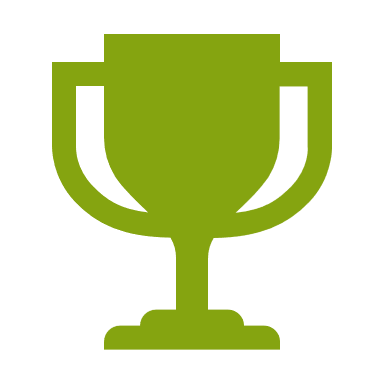 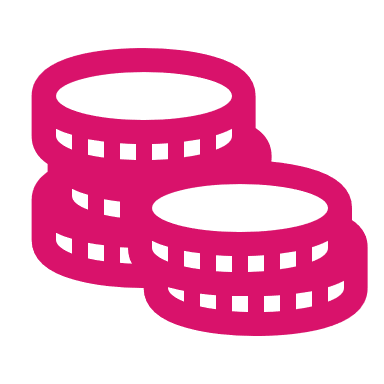 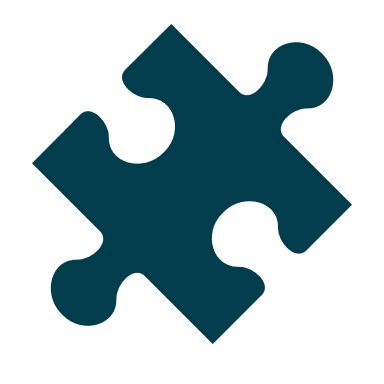 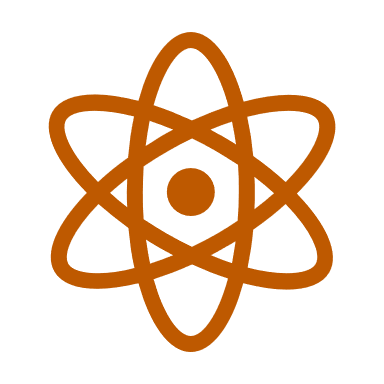 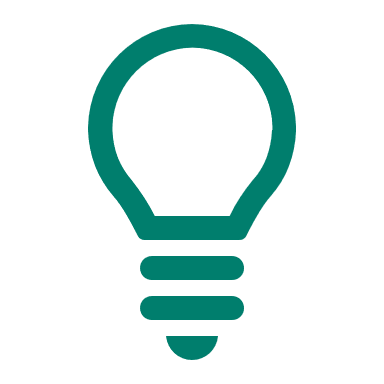 [Speaker Notes: © Copyright PresentationGO.com – The free PowerPoint template library]
Infographic Gears for PowerPoint
Lorem Ipsum
Lorem Ipsum
Lorem Ipsum
Lorem Ipsum
Lorem Ipsum
Lorem ipsum dolor sit amet, nibh est. A magna maecenas, uam magna nec quis, lorem nunc. Suspendise vive rra sodales mauris, cras pharetra proin egestas arcu erat dolor, at amet.
Lorem ipsum dolor sit amet, nibh est. A magna maecenas, uam magna nec quis, lorem nunc. Suspendise vive rra sodales mauris, cras pharetra proin egestas arcu erat dolor, at amet.
Lorem ipsum dolor sit amet, nibh est. A magna maecenas, uam magna nec quis, lorem nunc. Suspendise vive rra sodales mauris, cras pharetra proin egestas arcu erat dolor, at amet.
Lorem ipsum dolor sit amet, nibh est. A magna maecenas, uam magna nec quis, lorem nunc. Suspendise vive rra sodales mauris, cras pharetra proin egestas arcu erat dolor, at amet.
Lorem ipsum dolor sit amet, nibh est. A magna maecenas, uam magna nec quis, lorem nunc. Suspendise vive rra sodales mauris, cras pharetra proin egestas arcu erat dolor, at amet.
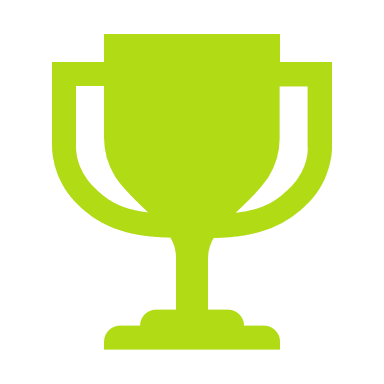 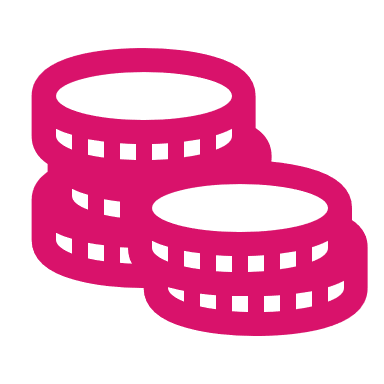 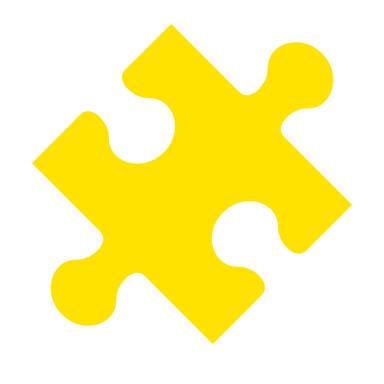 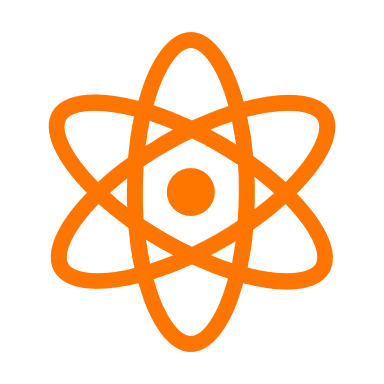 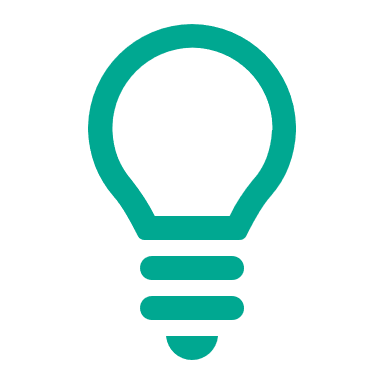 [Speaker Notes: © Copyright PresentationGO.com – The free PowerPoint template library]
[Speaker Notes: © Copyright PresentationGO.com – The free PowerPoint template library]